«Обращаться с языком кое-как –     
значит мыслить кое-как: приблизительно, неточно, неверно».                                      А. Н. Толстой
«Ум и сердце в работу вложи.Каждой минутой своей дорожи!»
трудолюбиевниманиестараниеусидчивостьвзаимовыручкулюбознательностьуважение
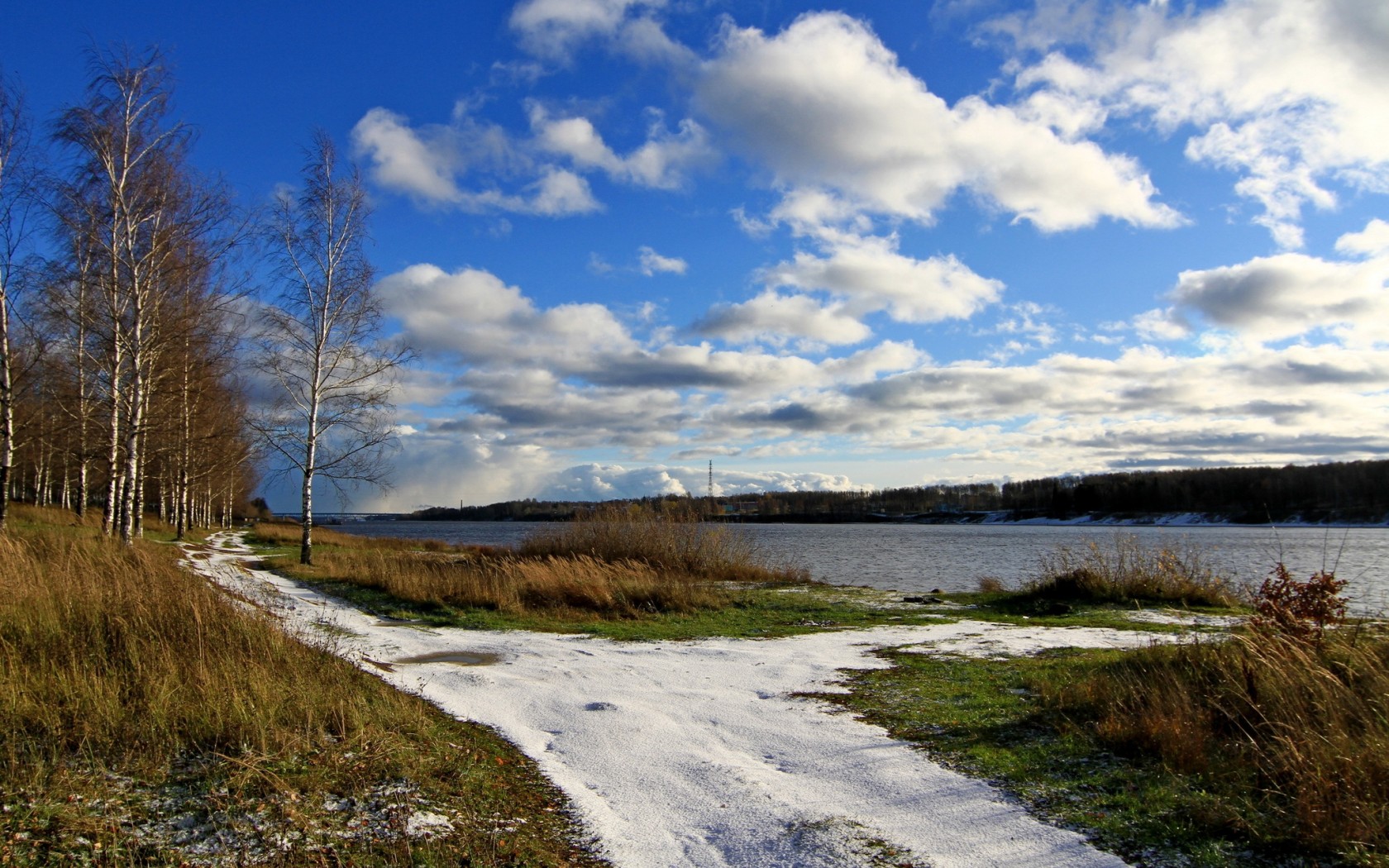 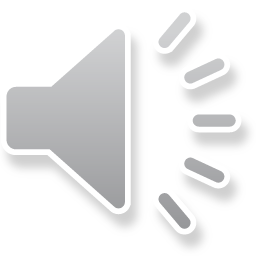 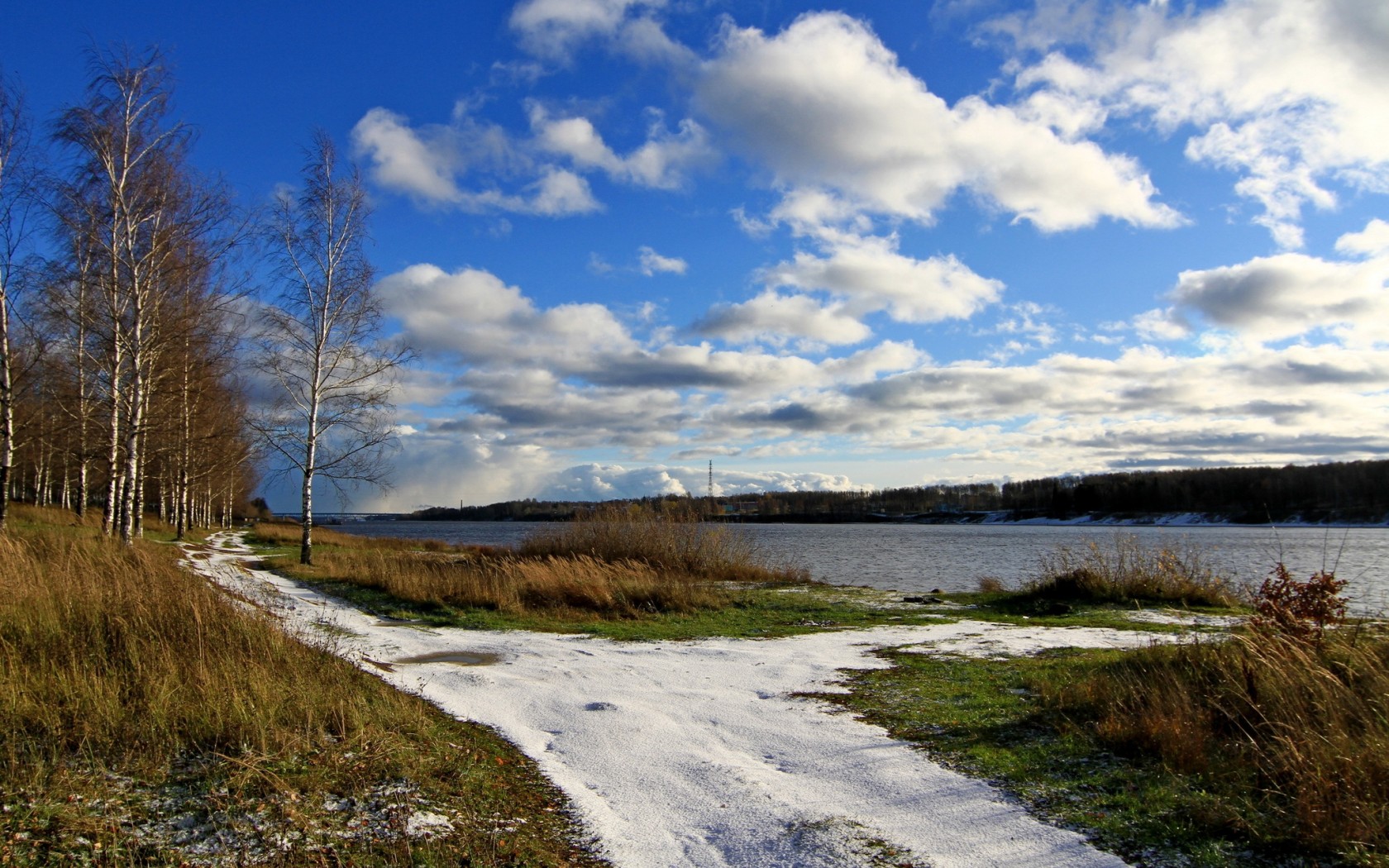 весна
веснушка
веснянка
весенний
весна
веснушка
веснянка
весенний
В весенний солнечный денек 
Золотой расцвел цветок. 
На высокой тонкой ножке
Всё дремал он у дорожки.
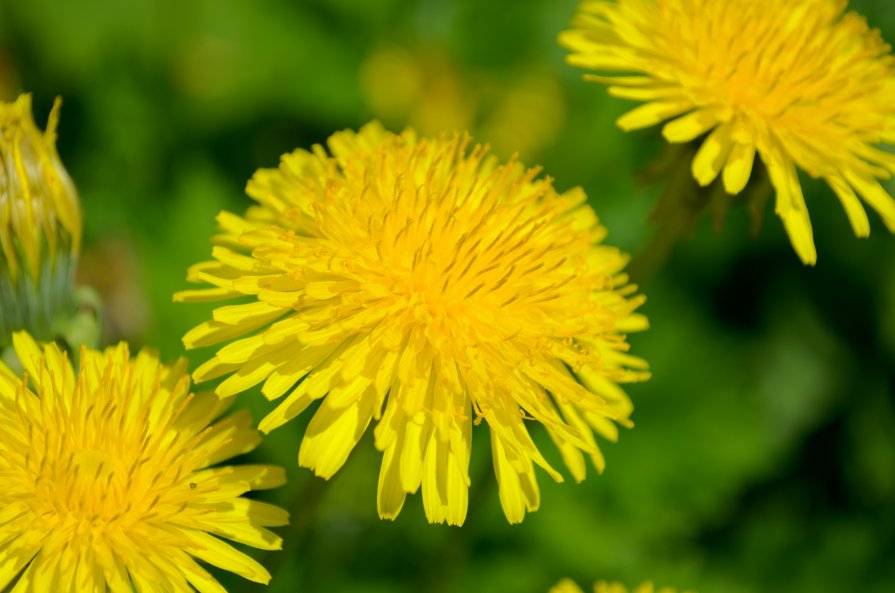 одуванчик
одуванчики
одуванчиковое
одуванчик
одуванчики
одуванчиковое
Части речи
Имя 
прилагательное
Глагол
Имя 
существительное
Числительное
Части речи
Наречие
Предлог
Частица
Союз
Местоимение
Междометие
Служебные 
части речи
Самостоятельные части речи
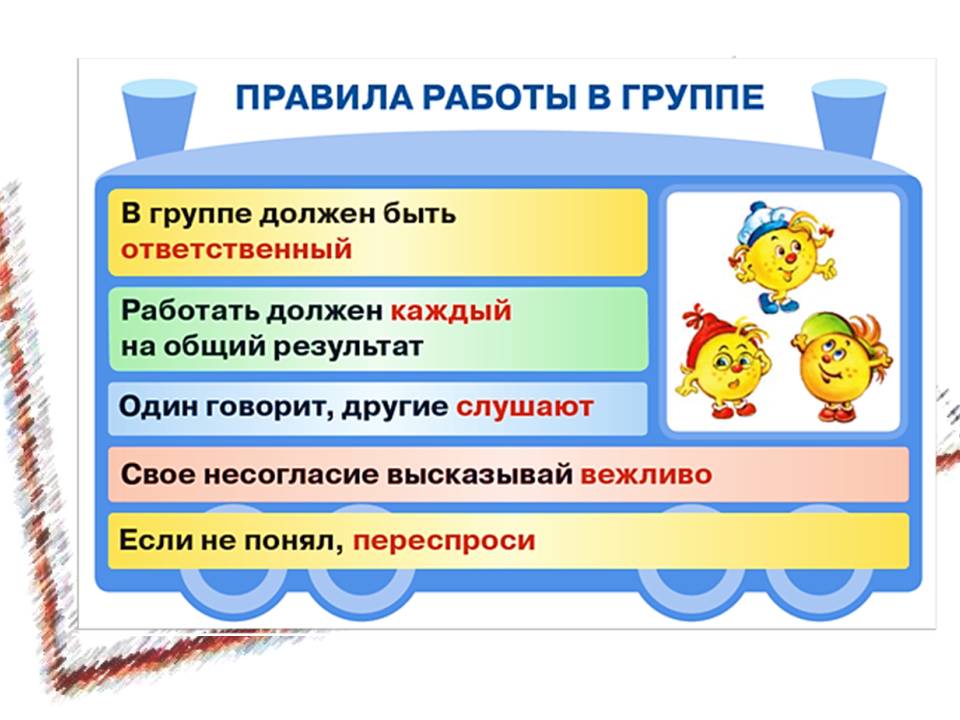 Одуванчик один из первых весной зацветает.
Одуванчик напоминает маленькое солнышко.
Цветы одуванчика красивые и нежные.
Одуванчики нам дарят ощущение весны.
Красуется одуванчик с месяц.
Потом на одуванчике появляется пушистый шар.
Одуванчик один из первых весной зацветает.
Он напоминает маленькое солнышко.
Цветы одуванчика красивые и нежные.
Они нам дарят ощущение весны.
Красуется одуванчик с месяц.
Потом на нём появляется пушистый шар.
Тема урока: Местоимение
Цели: 
наблюдать за ролью местоимений в предложении;
развивать речевую деятельность;
формировать навыки употребления местоимений; 
определять грамматические признаки личных 
     местоимений.
Местоимение – это …
Употребляется вместо …
Местоимения не называют предмет, а …
Личные местоимения …
 




6. Местоимения помогают избежать …
Местоимение – это самостоятельная часть речи.
Употребляется вместо существительных .
Местоимения не называют предмет, а ...
Личные местоимения …
 





6. Местоимения помогают избежать …
Местоимение – это самостоятельная часть речи.
Употребляется вместо существительных.
Местоимения не называют предмет, а
    указывает на него.
4. Личные местоимения …
5. 





6. Местоимения помогают избежать …
Местоимение – это самостоятельная часть речи.
Употребляется вместо существительных.
Местоимения не называют предмет, а
    указывает на него.
4. Личные местоимения: я, ты, мы, вы, он, она, оно, они.
5. 




6. Местоимения помогают избежать …
Местоимение – это самостоятельная часть речи.
Употребляется вместо существительных.
Местоимения не называют предмет, а
    указывает на него.
4. Личные местоимения: я, ты, мы, вы, он, она, оно, они.
5. 




6. Местоимения помогают избежать …
Местоимение – это самостоятельная часть речи.
Употребляется вместо существительных.
Местоимения не называют предмет, а
    указывает на него.
4. Личные местоимения: я, ты, мы, вы, он, она, оно, они.
5. 




6. Местоимения помогают избежать …
Местоимение – это самостоятельная часть речи.
Употребляется вместо существительных.
Местоимения не называют предмет, а
    указывает на него.
4. Личные местоимения: я, ты, мы, вы, он, она, оно, они.
5. 




6. Местоимения помогают избежать …
Местоимение – это самостоятельная часть речи.
Употребляется вместо существительных.
Местоимения не называют предмет, а
    указывает на него.
4. Личные местоимения: я, ты, мы, вы, он, она, оно, они.
5. 




6. Местоимения помогают избежать …
Местоимение – это самостоятельная часть речи.
Употребляется вместо существительных.
Местоимения не называют предмет, а
    указывает на него.
4. Личные местоимения: я, ты, мы, вы, он, она, оно, они.
5. 




6. Местоимения помогают избежать …
Местоимение – это самостоятельная часть речи.
Употребляется вместо существительных.
Местоимения не называют предмет, а
    указывает на него.
4. Личные местоимения: я, ты, мы, вы, он, она, оно, они.
5. 




6. Местоимения помогают избежать повторов.
Местоимение – это самостоятельная часть речи.
Употребляется вместо существительных.
Местоимения не называют предмет, а
    указывает на него.
4. Личные местоимения: я, ты, мы, вы, он, она, оно, они.
5. 




6. Местоимения помогают избежать повторов.
Выберите любое задание и выполните
1. Подчеркните местоимения.
2. Подчеркните местоимения. 
Укажите число и лицо.
3. Подчеркните местоимения. 
Укажите число и лицо. Запишите местоимения 1 и 2 лица мн. числа.
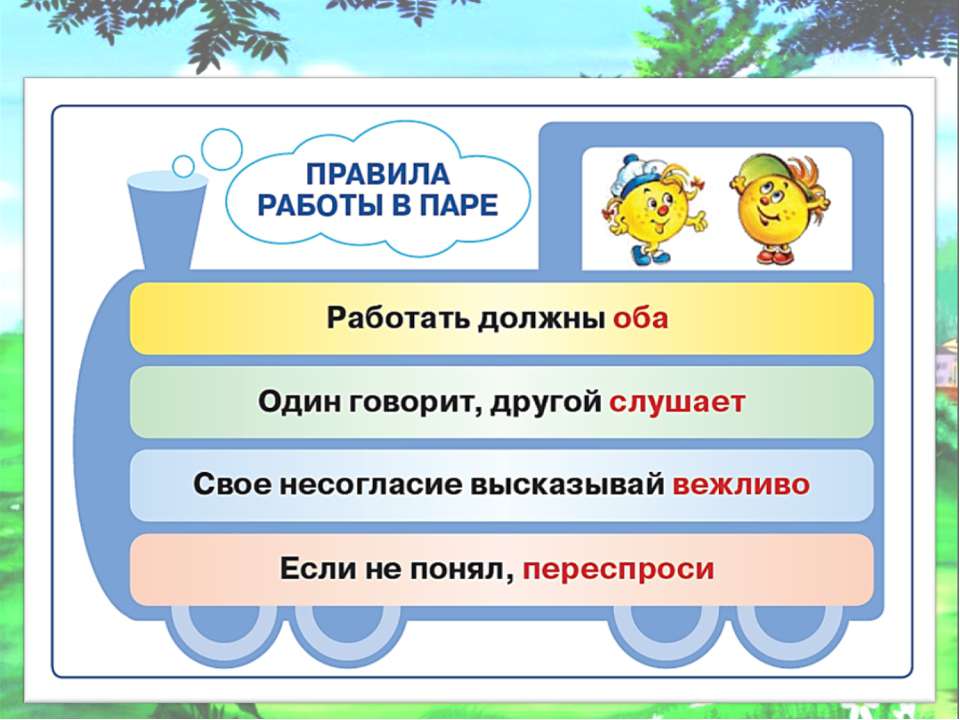 Цели: 
наблюдать за ролью местоимений в предложении;
развивать речевую деятельность;
формировать навыки употребления местоимений; 
определять грамматические признаки личных 
     местоимений.
«Считай несчастным тот день 
или тот час, в который ты 
не усвоил ничего нового и ничего
не прибавил к своему образованию».

                               Я. А. Коменский
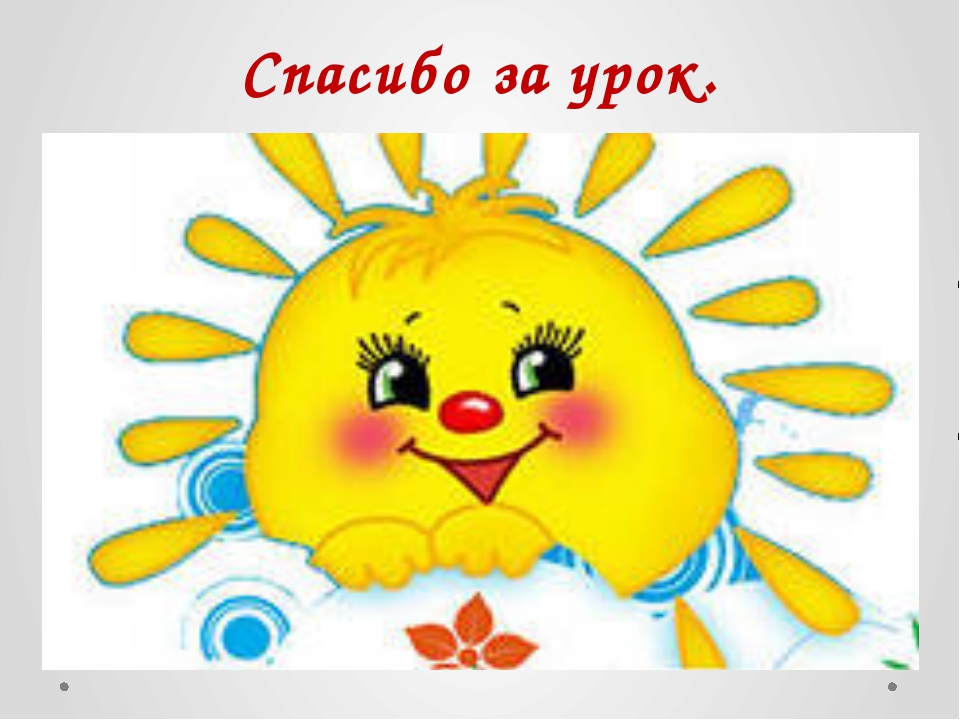